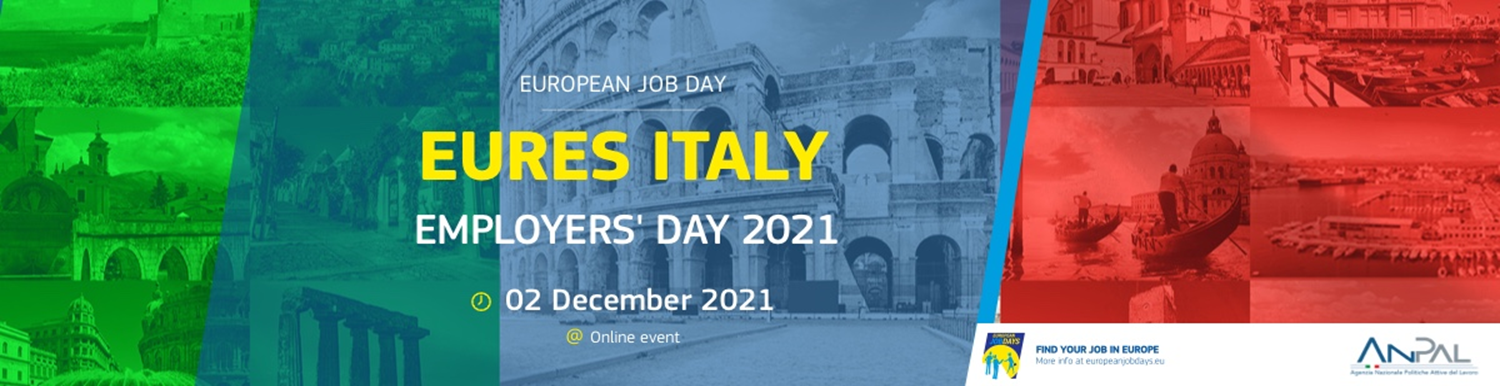 I contratti di lavoro in Italia e gli incentivi alle assunzioni

   Stefania Garofalo

Employers’ Day - 2 Dicembre 2021
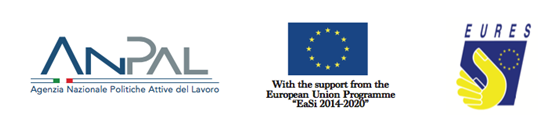 I contratti di lavoro in Italia
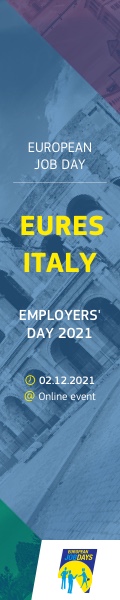 In Italia esistono diversi tipi di contratto di lavoro che variano a seconda del settore d’impiego secondo le norme di legge previste dal contratto collettivo nazionale del lavoro (CCNL).
Lavoro subordinato
Vincolo della subordinazione -  Potere direttivo e disciplinare - Inserimento nell’organizzazione aziendale

Contratto a tempo indeterminato a tutele crescenti
Contratto a tempo determinato
Contratto di somministrazione ex contratto interinale
Contratto a chiamata
Apprendistato
(Tirocini Formativi)
Lavoro accessorio - Prestazione Occasionale PrestO e Libretto Famiglia (atipico)
Il lavoro autonomo 
Autonomia - Coordinamento -  Modalità di esecuzione non organizzata dal committente -  Risultato e irrilevanza del tempo dedicato
• Contratto d’opera, professionale, a partita IVA
 • Lavoro occasionale
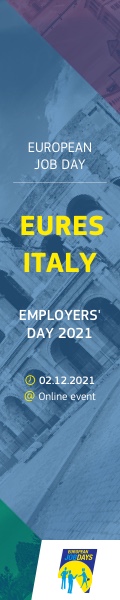 I contratti di lavoro in Italia
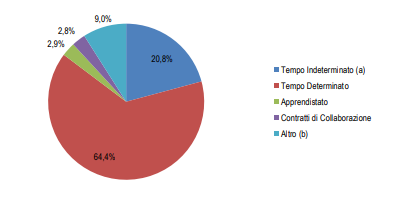 [Speaker Notes: Crescita dei contratti a tempo determinato (3.113.633 a fine 2019), in particolare nel biennio 2016-17. Tale tipo di contratti mostra comunque una lenta crescita in quasi tutto il periodo considerato e anche nella fase di crisi economica sono calati poco.]
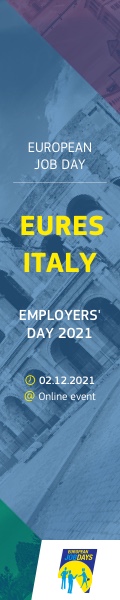 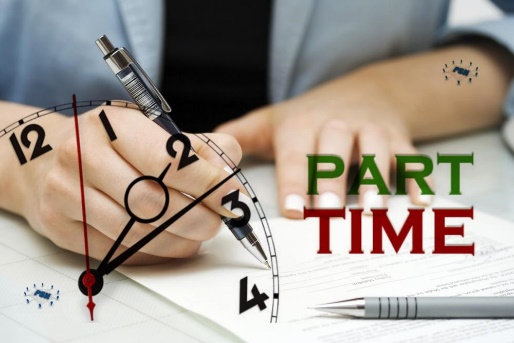 Orario di lavoro
I rapporti di lavoro subordinato possono essere a tempo pieno (full time) o a tempo parziale (part time)
L’orario di lavoro a tempo pieno è fissato in 40 ore settimanali ed è regolato dai Contratti Collettivi
Il contratto di lavoro part-time è caratterizzato da un orario di lavoro inferiore rispetto all’orario di lavoro normale (full time)
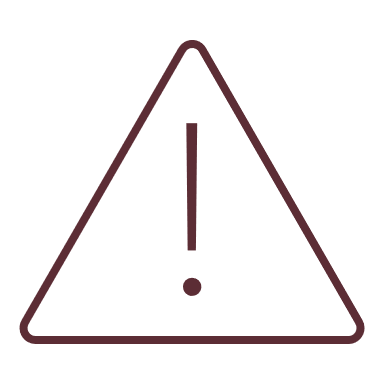 Part Time Orizzontale: tutti i giorni meno ore rispetto al normale orario di lavoro
Part Time Verticale: a tempo pieno, ma solo in alcuni giorni della settimana, mese o anno.
Misto: combinazione di verticale e orizzontale.
[Speaker Notes: I rapporti di lavoro subordinato possono essere a tempo pieno (full time-permanent) o a tempo parziale (part time, fixed-term). Il contratto di lavoro part-time è caratterizzato da un orario di lavoro inferiore rispetto all’orario di lavoro normale (full time) previsto dalla legge o dal contratto collettivo applicato dall’azienda in cui il lavoratore presta la propria opera. L’orario di lavoro “normale” è fissato in 40 ore settimanali. I contratti collettivi possono eventualmente stabilire un limite di orario normale in misura anche inferiore. Esistono, infatti, contratti collettivi per cui è considerato tempo pieno un orario di lavoro settimanale ad esempio di 36 ore. Il lavoro prestato oltre il normale orario di lavoro, ovvero oltre la minore durata stabilita dai contratti collettivi, è chiamato lavoro straordinario. Il ricorso al lavoro straordinario deve essere contenuto. In assenza di una specifica disciplina collettiva, il ricorso allo “straordinario” è ammesso solo previo accordo tra datore di lavoro e lavoratore per un periodo che non superi le 250 ore annuali.]
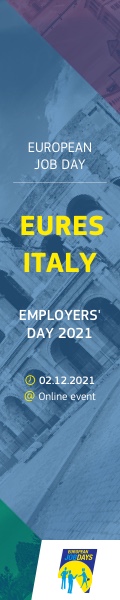 Il contratto a tempo INDETERMINATO
E’ la forma ordinaria di contratto di lavoro subordinato

Non prevede una scadenza

Maggiore semplificazione nei casi di cessazione del rapporto di lavoro

Il lavoratore può essere assegnato a qualsiasi mansione del livello di inquadramento, purché la nuova attività lavorativa rientri nella stessa categoria

E’ legittimo spostare il dipendente a mansioni inferiori, ma solo in presenza di processi di ristrutturazione o riorganizzazione aziendale al fine di evitare il licenziamento
[Speaker Notes: Il contratto di lavoro a tempo indeterminato, un tipo di contratto di lavoro subordinato, non prevede un termine di scadenza. Ciò gli conferisce la caratteristica di maggiore stabilità nel tempo rispetto ad altri contratti per cui invece è di norma prevista una scadenza. Tuttavia non garantisce la prosecuzione del rapporto di lavoro illimitatamente, perché può comunque essere soggetto a risoluzione, ovvero interruzione.]
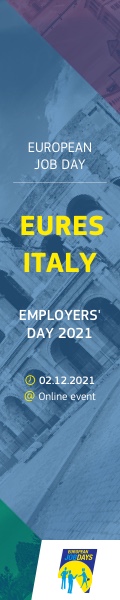 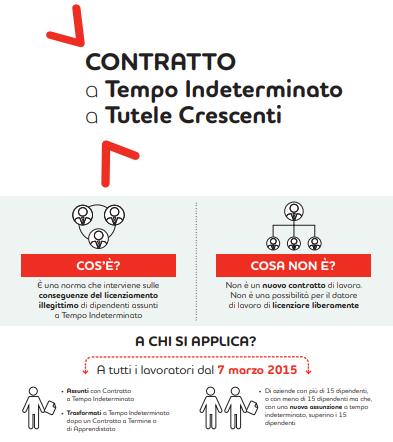 Il contratto a Tempo INDETERMINATO
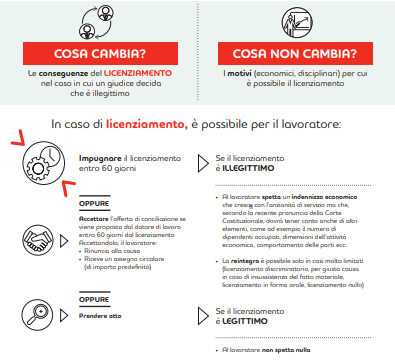 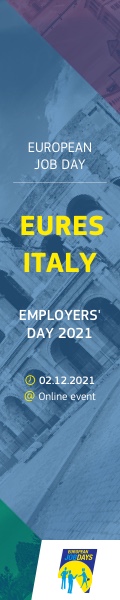 Il contratto a Tempo INDETERMINATO
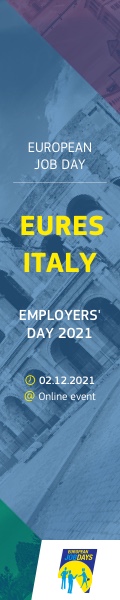 Il  contratti di APPRENDISTATO
Il contratto di apprendistato è per definizione un contratto di lavoro a tempo indeterminato finalizzato all’occupazione e alla formazione di ragazzi di età compresa fra i 15 e i 29 anni (eccezioni in alcune Regioni), percettori di Naspi e RdC
3 tipologie di contratti di apprendistato, diverse per finalità, soggetti destinatari e profili normativi:
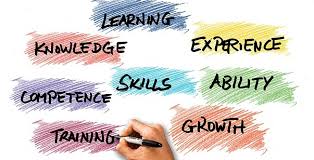 Apprendistato per la qualifica e per il diploma professionale;
Apprendistato professionalizzante o contratti di mestiere;
Apprendistato di alta formazione e di ricerca.
Caratteristiche: 
contratto a tempo indeterminato (salvo recesso a scadenza del periodo formativo)
contratto a contenuto formativo: formazione necessaria all'acquisizione delle competenze professionali o alla riqualificazione di una professionalità (a carico del datore di lavoro)
prevede forma scritta, patto di prova e piano formativo individuale (PFI)
determina agevolazioni a favore dei datori di lavoro
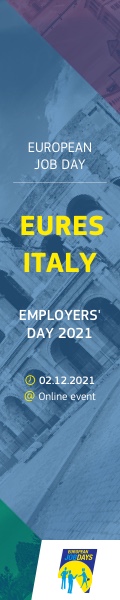 Il contratto a TEMPO DETERMINATO
E’ un contratto di lavoro subordinato nel quale è prevista una durata predeterminata, mediante l'apposizione di un termine

L’apposizione del termine, a pena di nullità, deve risultare dall’atto scritto
La durata massima è 12 mesi - 24 mesi solo in presenza di particolari condizioni.
Può essere rinnovato ma rispettando intervalli di tempo da 10 a 20 giorni. 
Si possono stipulare fino a un massimo del 20% del numero dei lavoratori a tempo indeterminato
[Speaker Notes: Fino al 31 dicembre 2021, in deroga all'art. 21 del D.Lgs. n. 81/2015, ferma restando la durata massima complessiva di 24 mesi, è possibile rinnovare o prorogare per un periodo massimo di 12 mesi e per una sola volta i contratti di lavoro subordinato a tempo determinato, anche in assenza delle condizioni di cui all'art. 19, comma 1, del D.Lgs. n. 81/2015. Inoltre, a seguito delle modifiche introdotte dal Decreto Legge 25 maggio 2021, n. 73 (Decreto Sostegni bis), convertito con modificazioni in Legge 23 luglio 2021, n. 106, fino al 30 settembre 2022, la durata del contratto può essere superiore a 12 mesi e non eccedente i 24 mesi anche in presenza di specifiche esigenze previste dai contratti collettivi (art. 19, comma 1, lett. b-bis e comma 1.1, D.Lgs. n. 81/2015).]
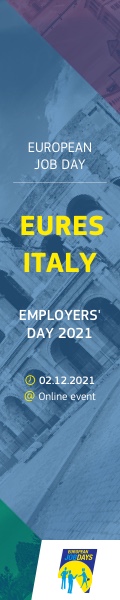 Il  contratto di SOMMINISTRAZIONE Staff Leasing
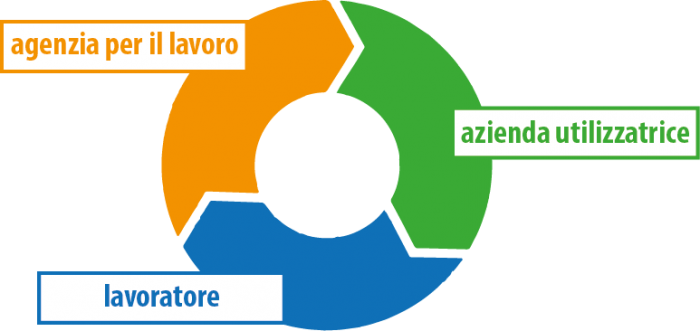 Caratteristiche:
Contratto scritto tra l'impresa che utilizza il lavoratore per le sue attività e l'agenzia autorizzata iscritta nell'apposito Albo
Il lavoratore è assunto e retribuito dall’agenzia autorizzata, che gli versa i contributi
Diritti e doveri uguali a quelli dei dipendenti assunti direttamente dall’azienda
A tempo indeterminato o determinato
Può essere rinnovato, ma rispettando intervalli di tempo da 10 a 20 giorni 
Si possono stipulare dal 20 al 30% del numero dei lavoratori a tempo indeterminato
[Speaker Notes: La somministrazione di lavoro coinvolge tre soggetti:
- un'agenzia autorizzata (c.d. somministratore), iscritta in un apposito albo informatico tenuto presso l'Agenzia nazionale per le politiche attive del lavoro (ANPAL);
- un soggetto (c.d. utilizzatore), che si avvale dei servizi del somministratore per reperire personale;
- uno o più lavoratori (c.d. somministrati o in somministrazione), assunti dal somministratore e da questi inviati in missione presso l'utilizzatore.]
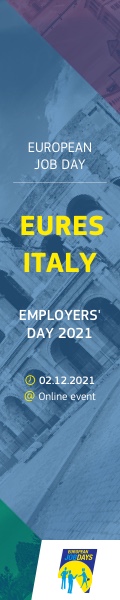 Il contratto INTERMITTENTE (A chiamata o Job on call)
Il  contratto collettivo disciplina esigenze del datore di lavoro e le modalità di utilizzo. Può essere applicato per cause soggettive: meno di 24 o più di 55 anni (anche pensionati). Al di fuori, solo in casistiche previste dai CCNL applicabili.
E’ obbligatorio l’atto scritto.
La durata massima di un contratto a chiamata non può superare i 400 giorni in 3 anni, fatta eccezione di alcuni settori, quali: turismo, pubblici esercizi e spettacolo.
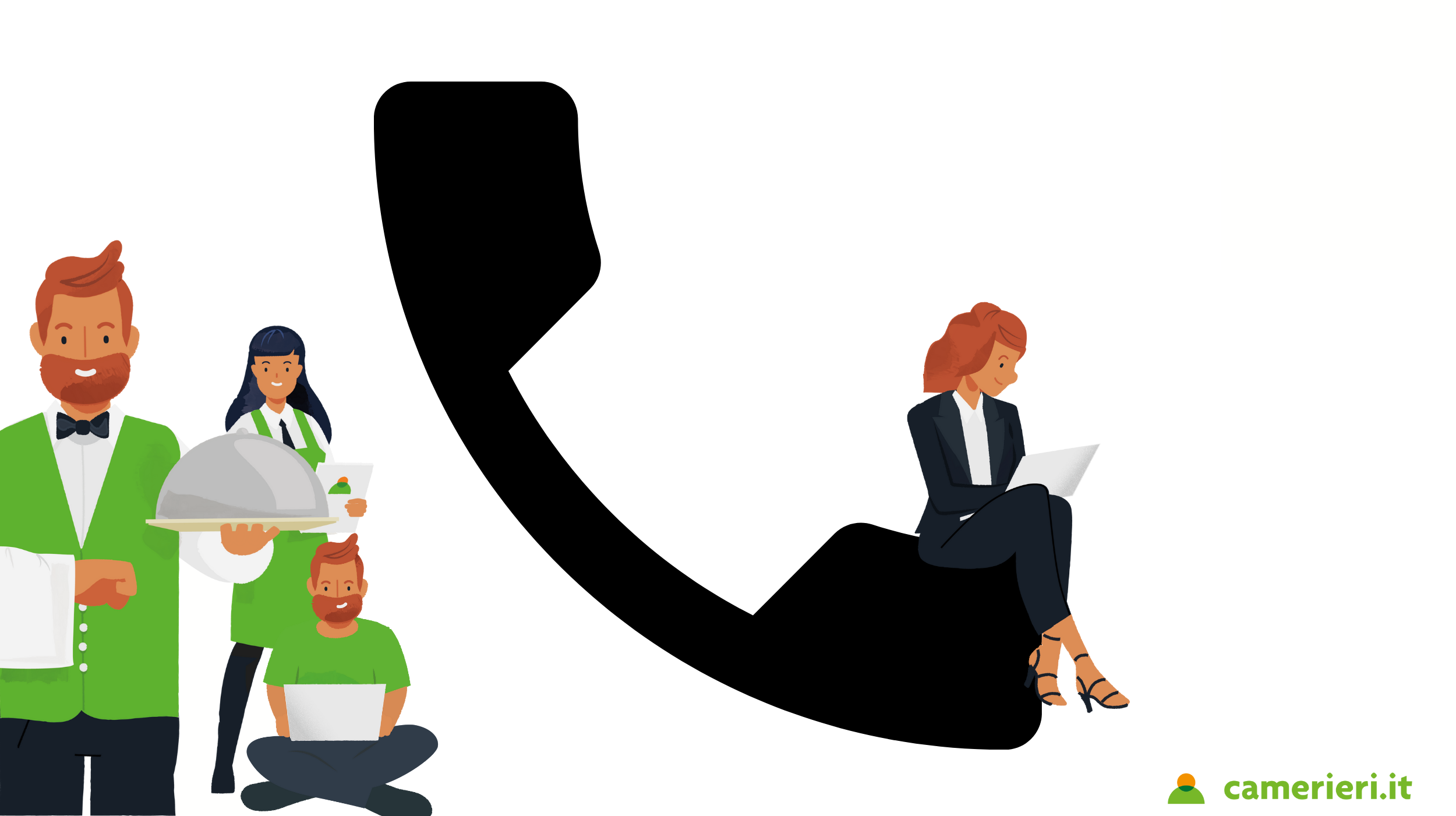 [Speaker Notes: E’ una tipologia contrattuale, di natura subordinata, con la quale il lavoratore si pone a disposizione di un datore di lavoro che ne può utilizzare la prestazione lavorativa in modo “intermittente”, attraverso un contratto a tempo determinato o indeterminato. 
Durata: se si sfora, s’intende a TI]
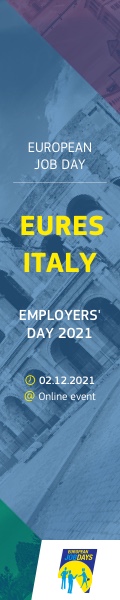 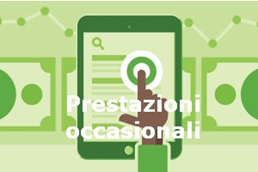 IL LAVORO OCCASIONALEart. 54 bis D.L. 50/2017 in vigore dal 24 giugno 2017circolare Inps n. 107 del 05 luglio 2017
Limiti economici:
I compensi derivanti da lavoro occasionale devono essere contenuti entro limiti economici massimi previsti dalla Legge:

Il lavoratore può svolgere lavoro occasionale entro il limite di € 5.000 netti annui nei confronti della totalità dei committenti;
Il lavoratore può svolgere lavoro occasionale entro limite di € 2.500 netti nei confronti del singolo committente.

In caso di superamento, si verifica la trasformazione del rapporto di prestazione occasionale in rapporto di lavoro subordinato a tempo pieno ed indeterminato
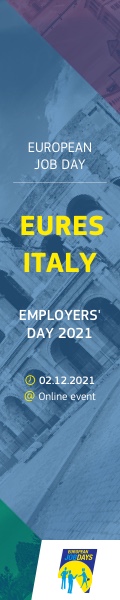 Prestazioni occasionali – Libretto famiglia
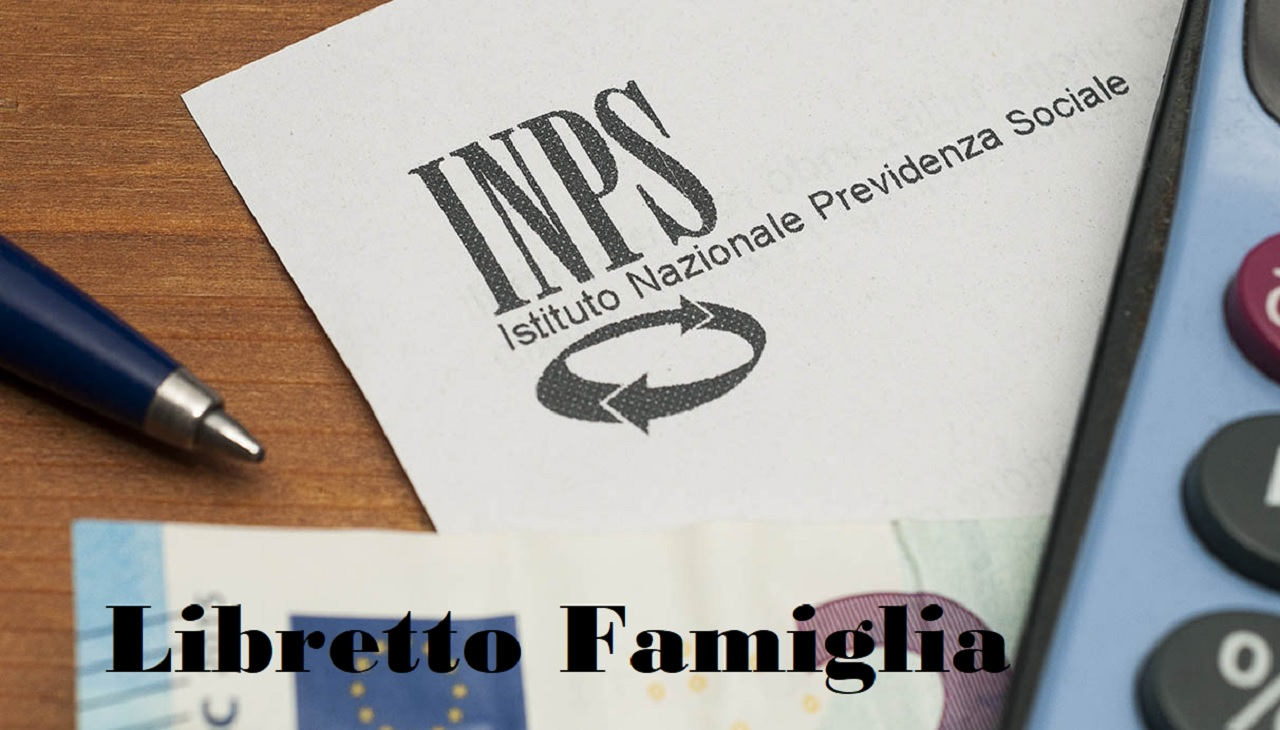 Attività lavorative sporadiche e saltuarie:

Lavori di giardinaggio e manutenzione
Baby sitting e assistenza anziani e disabili
Insegnamento privato supplementare


Il libretto famiglia è rivolto alle persone fisiche non nell’esercizio di attività professionale o d’impresa.


Gli utilizzatori possono acquisire prestazioni di lavoro attraverso il libretto famiglia, un libretto nominativo prefinanziato, composto da titoli di pagamento, il cui valore nominale è fissato in 10 €, importo finalizzato a compensare attività lavorative di durata non superiore a un’ora.
[Speaker Notes: Prestazioni di lavoro occasionale, libretto famiglia: attività lavorative sporadiche e saltuarie (vedi slide). Gli utilizzatori possono acquisire prestazioni di lavoro attraverso il libretto famiglia, un libretto nominativo prefinanziato, composto da titoli di pagamento, il cui valore nominale è fissato in 10 euro, importo finalizzato a compensare attività lavorative di durata non superiore a un’ora. Il libretto famiglia può essere finanziato mediante versamenti tramite F24 modello Elide, con causale LIFA, oppure tramite il “Portale dei pagamenti”.
Prestatori: 
titolari di pensione di vecchiaia o di invalidità;
giovani con meno di venticinque anni di età, se regolarmente iscritti a un ciclo di studi presso un istituto scolastico di qualsiasi ordine e grado ovvero a un ciclo di studi presso l’università;
persone disoccupate, ai sensi dell’articolo 19, decreto legislativo 14 settembre 2015, n. 150;
percettori di prestazioni integrative del salario, di reddito di inclusione (REI o SIA), ovvero di altre prestazioni di sostegno del reddito.]
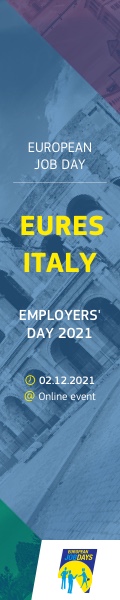 Prestazioni occasionali – Voucher PrestO
Attività lavorative sporadiche e saltuarie
Sostituisce i vecchi voucher cartacei
Un voucher ha il valore di 9,00 € netti per il prestatore, mentre al committente costa 12,41 €
Totalmente dematerializzato
Max 280 ore di prestazione per anno solare
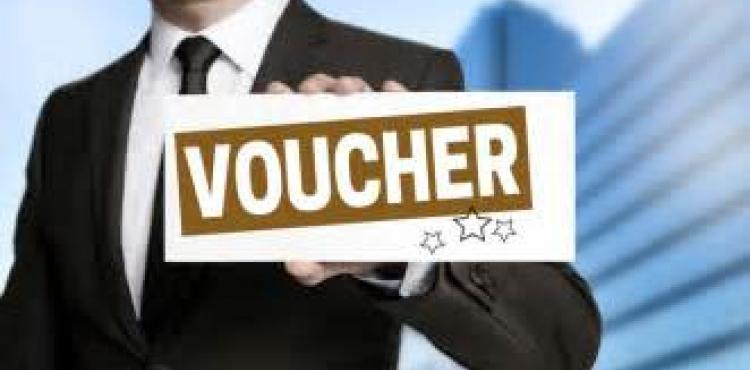 [Speaker Notes: L’introduzione dei voucher PrestO ha di fatto abrogato la disciplina dei “vecchi voucher” cartacei. Un voucher ha il valore di 9,00 euro netti per il prestatore, mentre al committente costa 12,41 euro, importo che comprende i contributi previdenziali, i premi assicurativi Inail e gli oneri di gestione. I voucher PrestO sono totalmente dematerializzati: entrambe le parti contraenti dovranno ottenere il PIN sul sito dell’Inps e registrarsi in apposita sezione del portale, come utilizzatore o come prestatore. Saltuarietà e dalla sporadicità dell’attività svolta. Max 5000 euro per ogni committente, con più prestatori e viceversa; 2500 euro per singolo committente e prestatore d’opera. Nell’arco di un anno solare non è possibile superare 280 ore di prestazione.
L’introduzione del contratto di prestazione occasionale ha sostituito il lavoro accessorio, ma NON il lavoro autonomo occasionale, che è rimasto tale e quale, con una esenzione contributiva fino a un tetto massimo annuo di 5.000,00 euro e ritenuta d’acconto del 20%, e, superato detto massimale, con l’obbligo di versamento di contributi alla Gestione Separata Inps sulla eccedenza.]
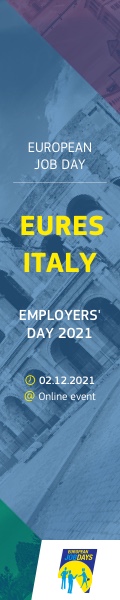 Il lavoro AUTONOMO – Le Prestazioni Professionali
Contratto di lavoro autonomo o prestazione d’opera: una persona si obbliga, dietro corrispettivo, a compiere un'opera o un servizio, con lavoro prevalentemente proprio e senza vincolo di subordinazione nei confronti del committente.
Prestazione professionali: comunemente chiamate Partite IVA, si intendono le prestazioni dei lavoratori autonomi che offrono, dietro corrispettivo e senza alcun vincolo di subordinazione nei confronti del committente, un servizio o la realizzazione di un’opera bene

Caratteristiche: Autonomia - Coordinamento - Modalità di esecuzione non organizzata dal committente -  Risultato e irrilevanza del tempo dedicato
Cooperatori, liberi professionisti, consulenti e altre figure professionali autonome.
Contratto in forma scritta
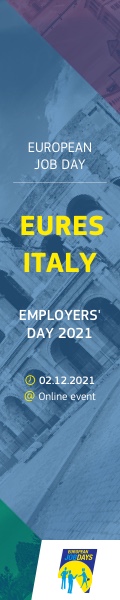 Il TIROCINIO extracurriculare
E’ una misura formativa di politica attiva, finalizzata a creare un contatto diretto tra soggetto ospitante e tirocinante allo scopo di favorirne l’arricchimento del bagaglio di conoscenze, l’acquisizione di competenze professionali e l’inserimento o il reinserimento lavorativo.
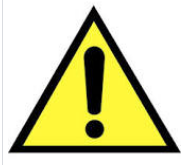 Non costituisce rapporto di lavoro dipendente
Disciplinati dalle Regioni e Province autonome (Accordo del 25/05/2017).
Redazione di un Piano Formativo Individuale
Può essere attivato da Centri per l’Impiego, Agenzie per il Lavoro, Scuole, Università e altri Enti accreditati
Soggetto Ospitante (Aziende – Enti pubblici)
Durata: min 2 mesi, max 12 mesi (fino a 24 mesi per alcune categorie)
Indennità di partecipazione (stabilita dalle Regioni - min. 300€ mensili)
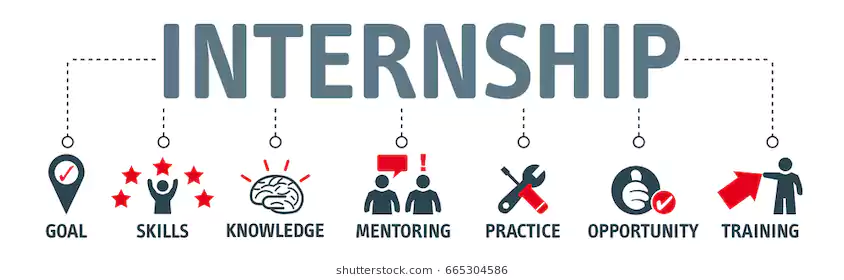 [Speaker Notes: Il tirocinio extracurriculare ha lo scopo di offrire:
al tirocinante l’opportunità di acquisire una conoscenza diretta del mondo del lavoro, verificando “sul campo” i propri interessi e le proprie scelte; di mettere in pratica le conoscenze teoriche acquisite nel corso degli studi, attraverso una esperienza di rilievo per la propria crescita professionale e personale; ed inoltre di trovare più agevole il passaggio dagli studi al mondo del lavoro.
Dà all’impresa la possibilità di selezionare possibili futuri candidati all’assunzione, avvalendosi del contributo creativo e innovativo potenzialmente offerto da giovani che per la prima volta si rapportano col mondo del lavoro o da persone che vogliono riformarsi in altri settori professionali.]
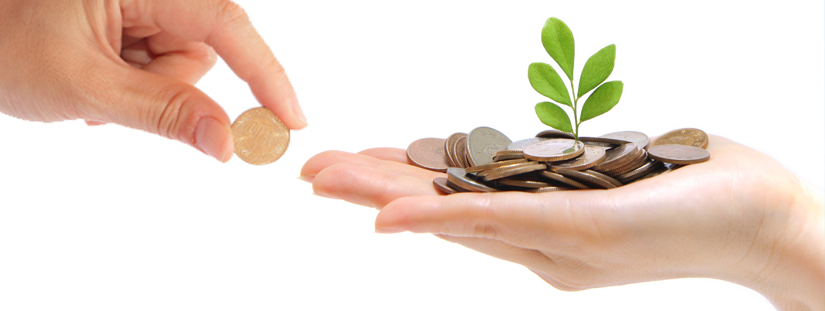 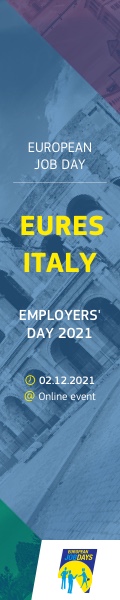 GLI INCENTIVI ALL’ASSUNZIONE
Benefici normativi o economici, che vengono riconosciuti ai datori di lavoro che decidono di assumere (senza essere obbligati per legge) determinate categorie di lavoratori.

Contributi pubblici che servono a sostenere la parte a carico del datore di lavoro del costo dei nuovi assunti.

Gli incentivi possono essere previsti da:
normativa nazionale
specifici programmi attivati da Anpal Servizi in collaborazione con le Regioni e le Province autonome
normative regionali
[Speaker Notes: Sgravi contributivi o benefici economici]
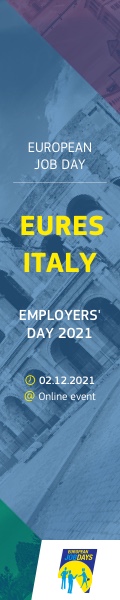 Incentivo per Apprendistato
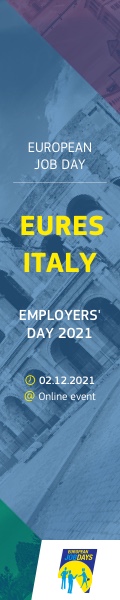 Occupazione giovanile stabile: giovani under 36
[Speaker Notes: *l’incentivo si applica anche in caso di trasformazione da tempo determinato a tempo indeterminato]
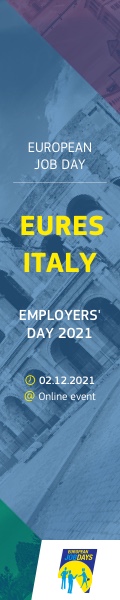 Incentivo Sud
[Speaker Notes: Incentivo Occupazione Sud non è più attivo]
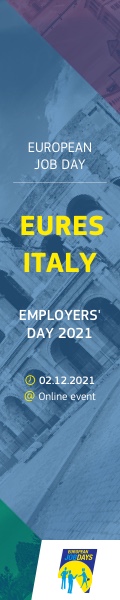 Agevolazioni lavoratori over 50
[Speaker Notes: *l’incentivo si applica anche in caso di trasformazione da tempo determinato a tempo indeterminato]
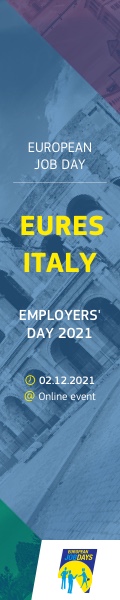 Bonus Donne
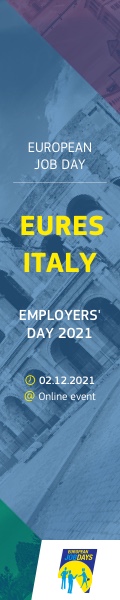 Sostituzione di lavoratori/trici in congedo di maternità/paternità
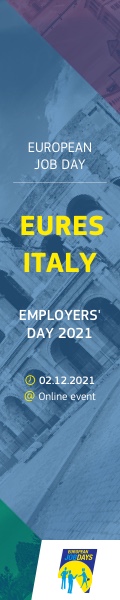 Bonus Giovani genitori(in attesa di rifinanziamento)
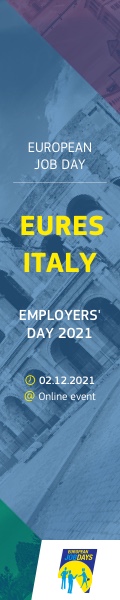 Bonus Lavoratori Disabili
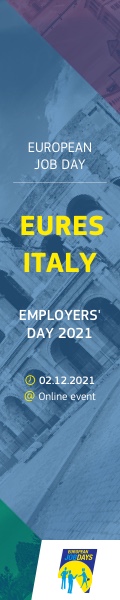 Reddito di Cittadinanza
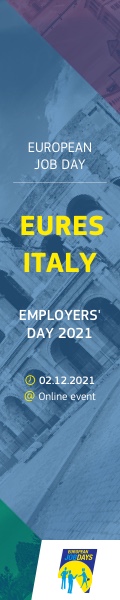 Assegno di ricollocazione per titolari di CIGS
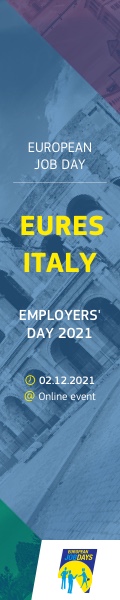 Percettori di Nuova Assicurazione per l’Impiego (Naspi)
[Speaker Notes: Legge Fornero]
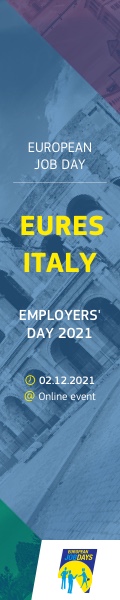 Cassa Integrazione Guadagni Straordinaria
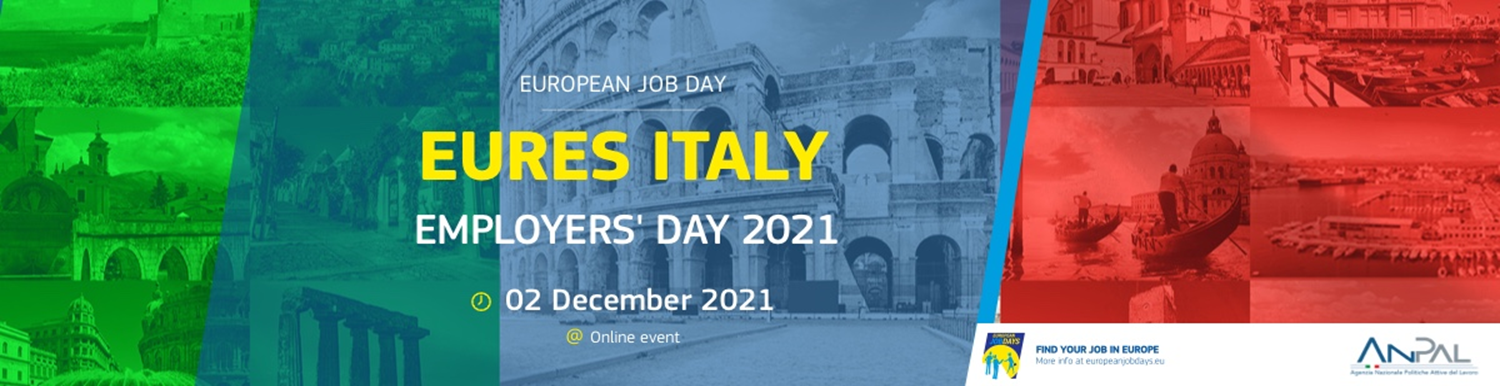 Thank you for your attention!
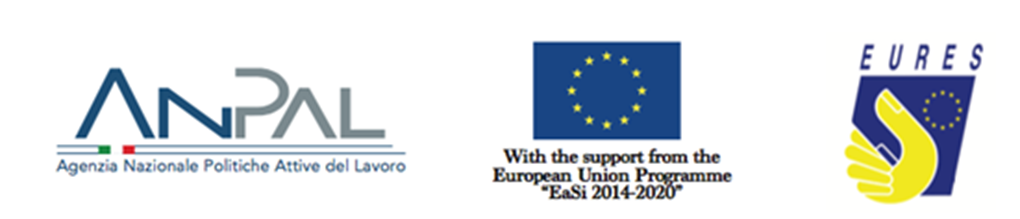